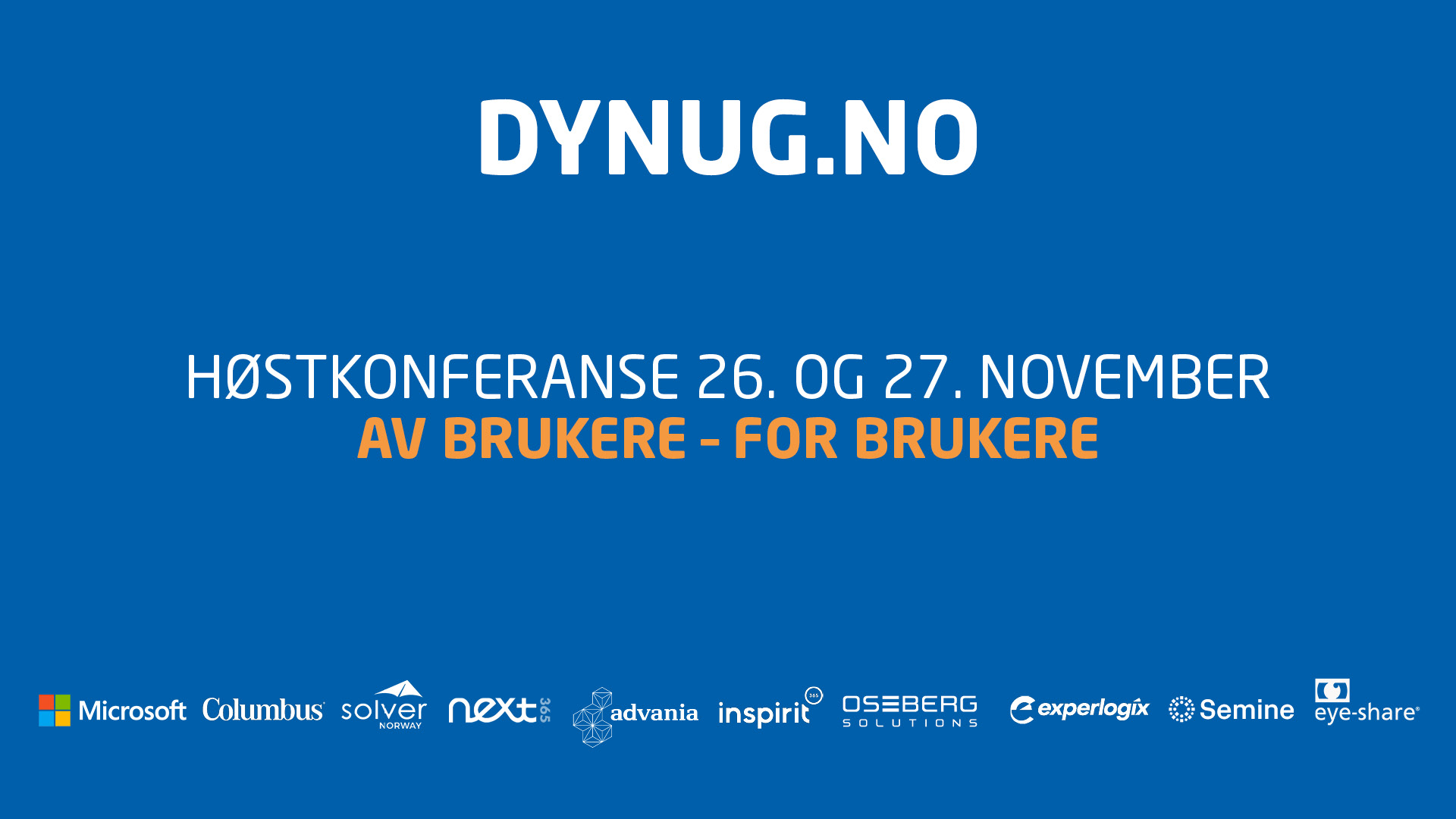 Spar Kjøp D365 Journey
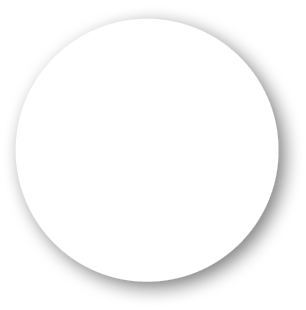 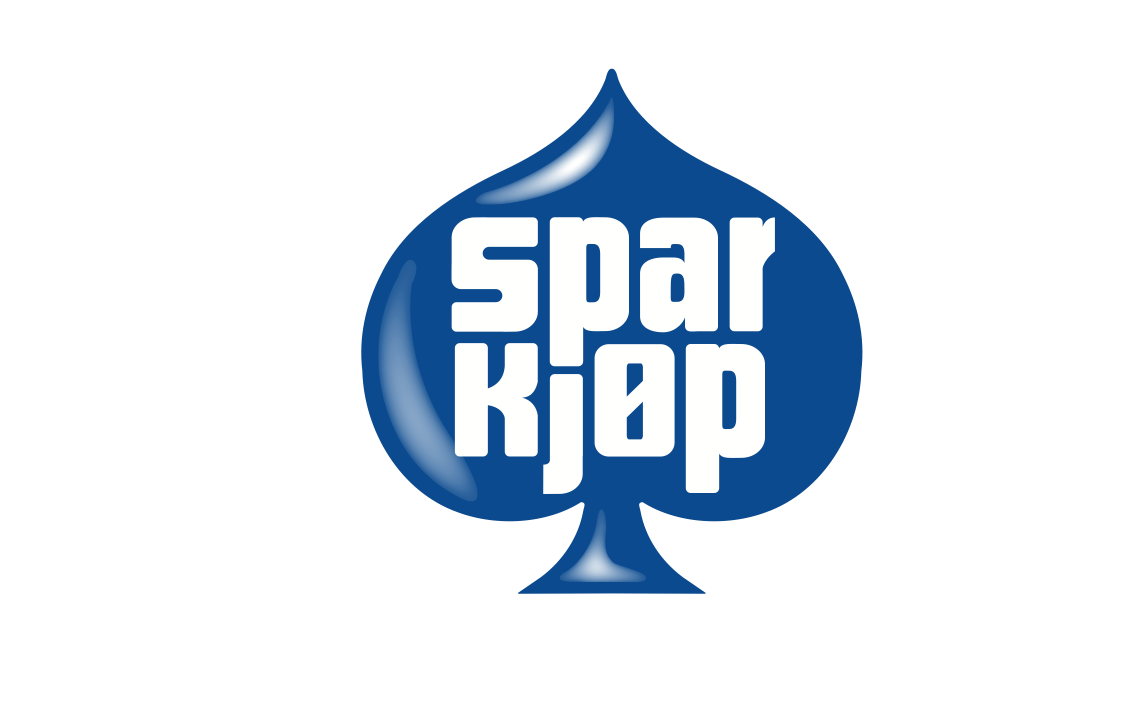 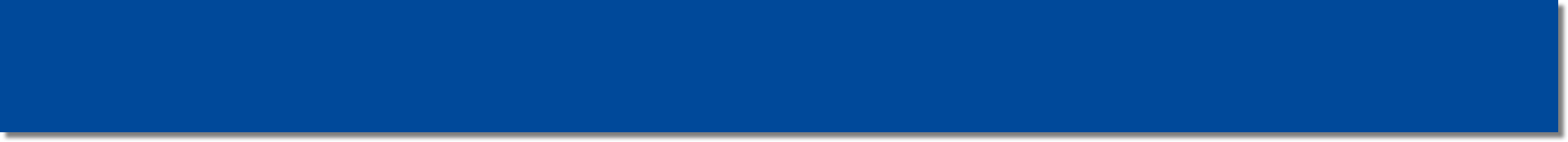 26.11.2024
[Speaker Notes: |]
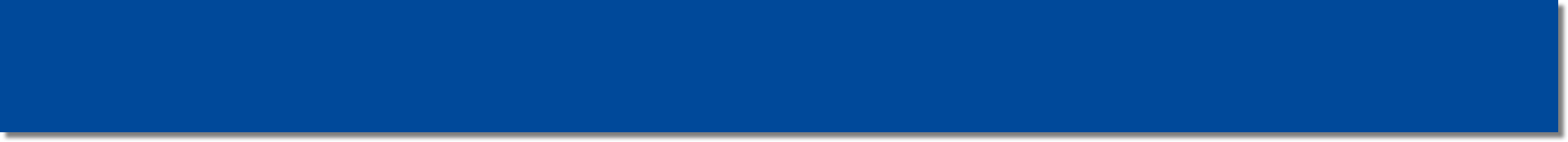 Who is Spar Kjøp?
Family-owned Business since 1962 with 500 employees (330 FTE)

Expected turnover in 2024: 1 billion in retail

Assortment: 30.000 articles

Main markets we are focusing on  are yarn, women’s clothing, men’s clothing, children's wear, baby essentials, cosmetics, interiors and home textiles 

24 stores and online shopping

Was traditionally a mail order business.
with marketing through catalogues

Transformation towards online shopping and brick and mortar stores during the last 20 years

Has been through a digitalization journey and modernization process on our digital platform site
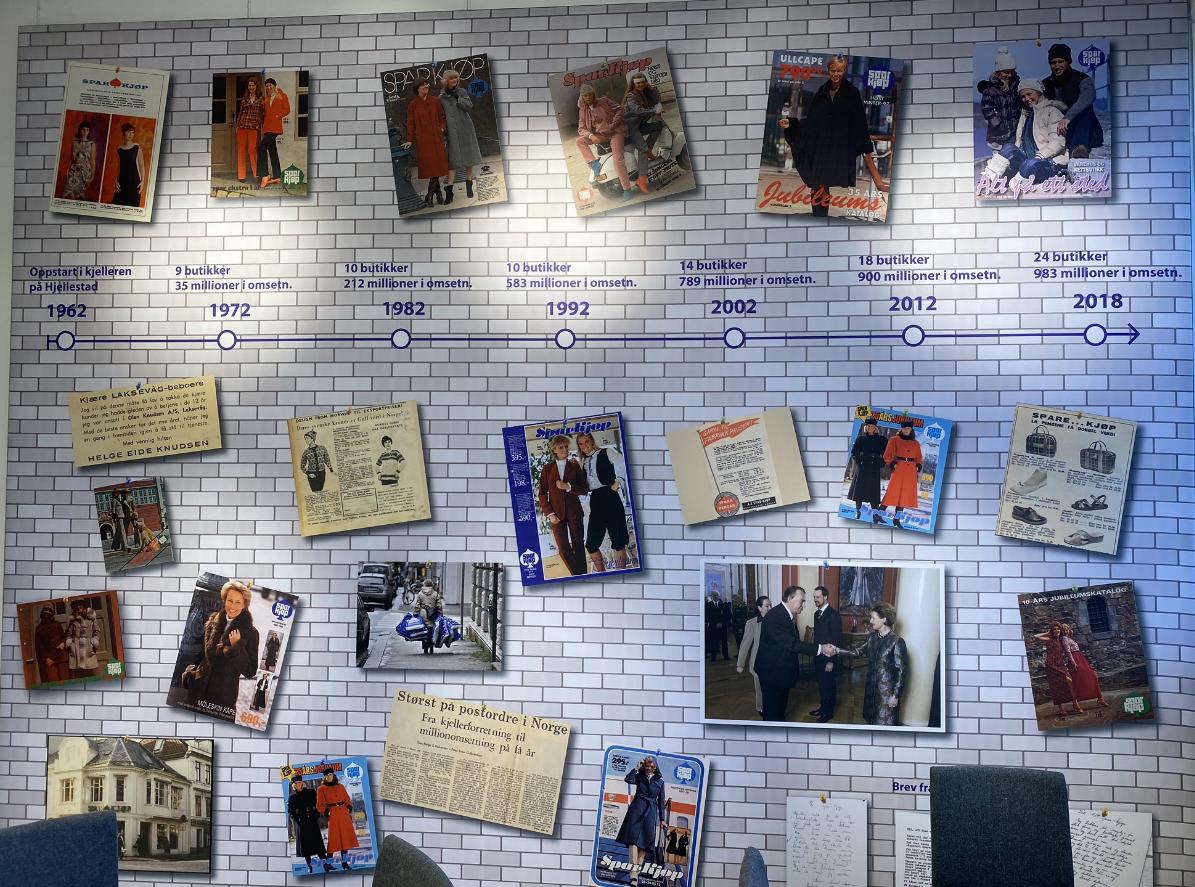 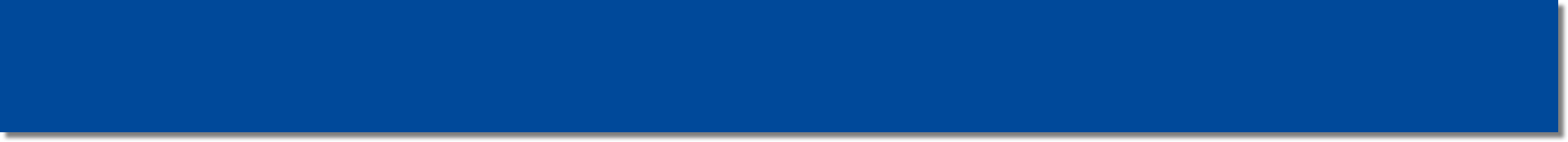 Spar Kjøp general IT for ERP / WMS before the transformation
Using Dynamics AX / Axapta since 2001 as ERP system

Complex architectural landscape
«many processes – had their separate system»

Challenging to integrate
High cost of maintaining

Technical debt was becoming a big factor

Depending an individual knowledge 
Caused by extensive customization
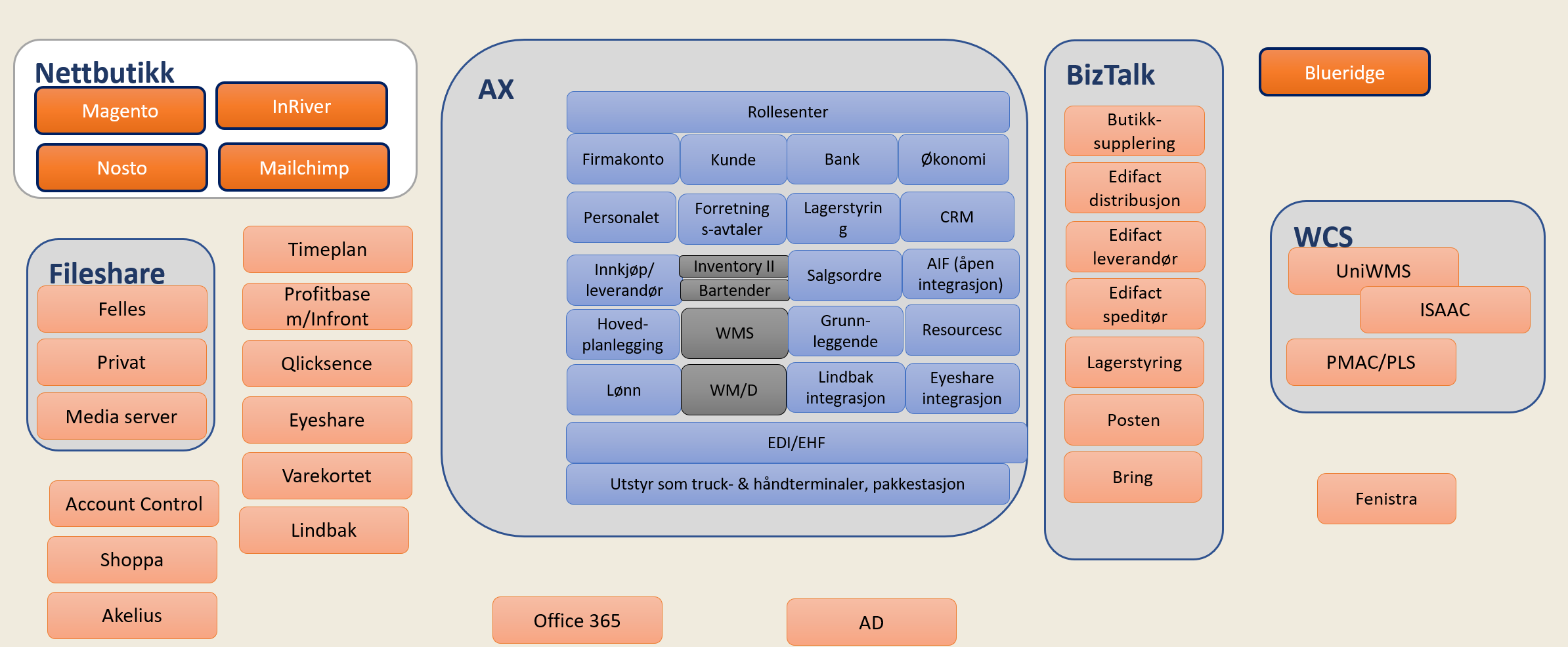 4
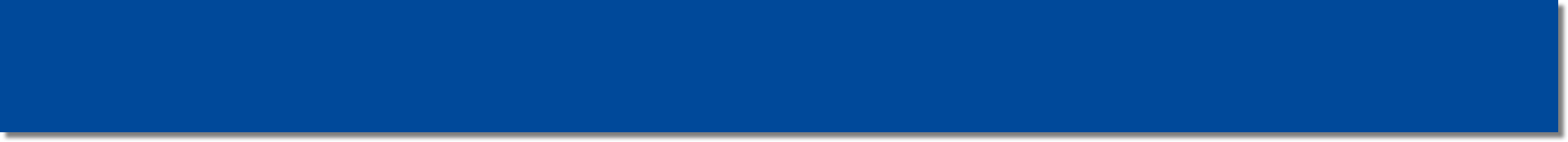 Change management has been postponed
Change management requires focus

Market situations (both up and down)

General maturity
Technology
Organization

Security on the investment (ROI)
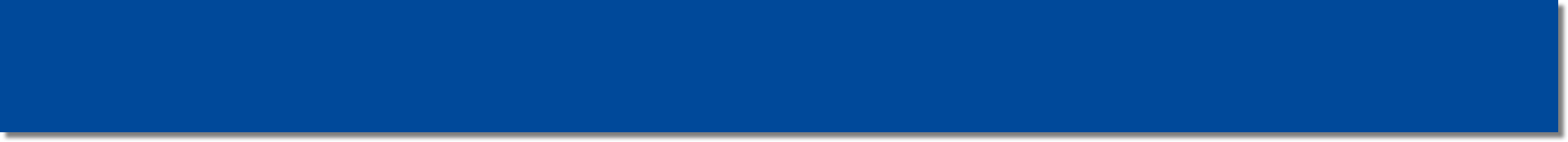 Our most important focus areas on our journey
Width involvement (to insure ownership within the organization)

What was important?

Think Spar Kjøp first

Standard processes throw out the whole organization

Master data management

Data availability
Reporting and analyzing

Automation of relevant processes
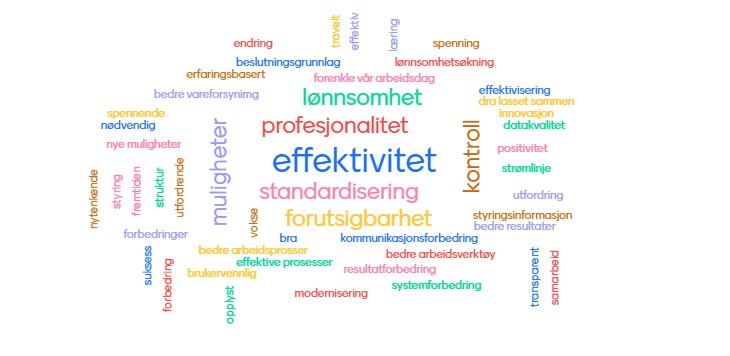 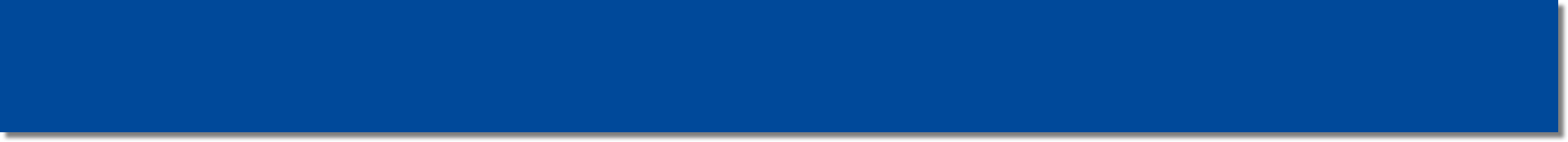 Our Cloud journey over the last 4 years
Moved our online store to the cloud

Preliminary project where we split out WMS from ERP

Live with Dynamics 365 Finance & Supply Chain inclusive Store commerce

Several applications have been moved to the cloud        

Cloud-first strategies
SaaS
First Standard, then ISV solutions before any customization

Best of suite instead of best of breed where appropriate
Example: Microsoft Commerce (POS) in store
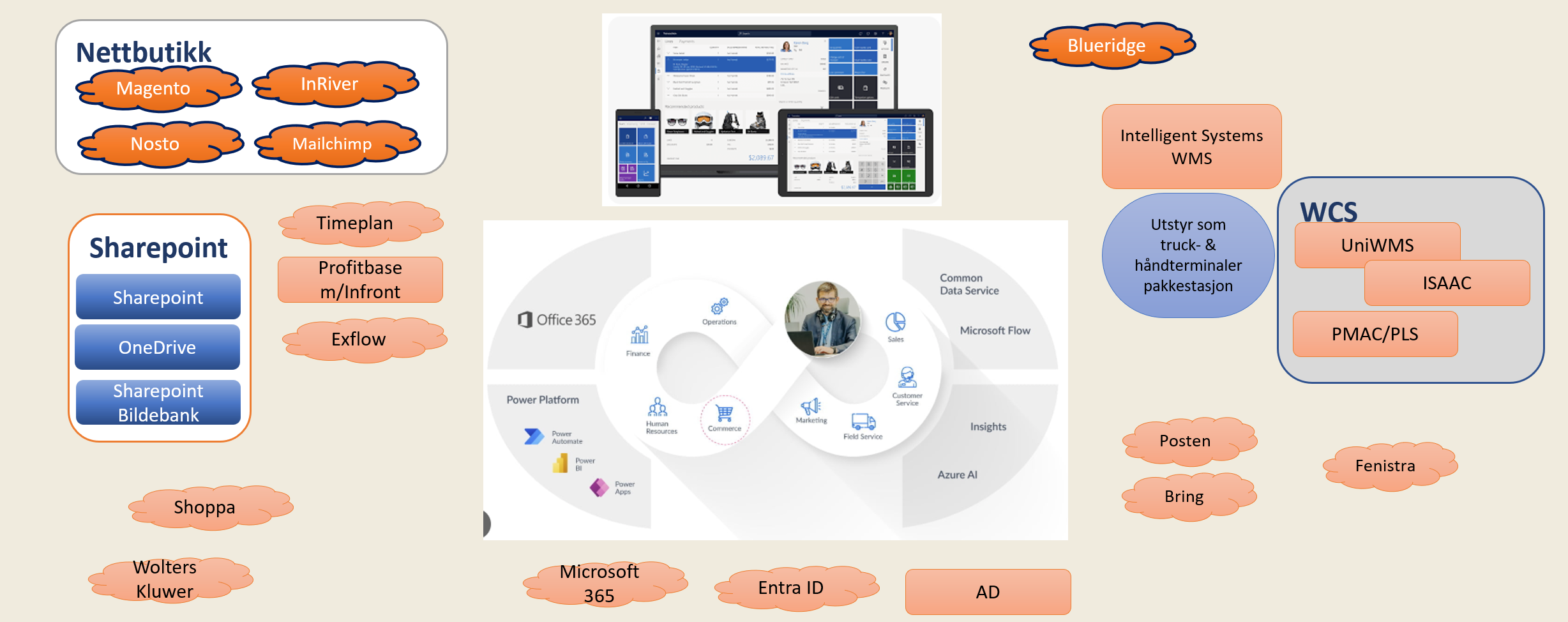 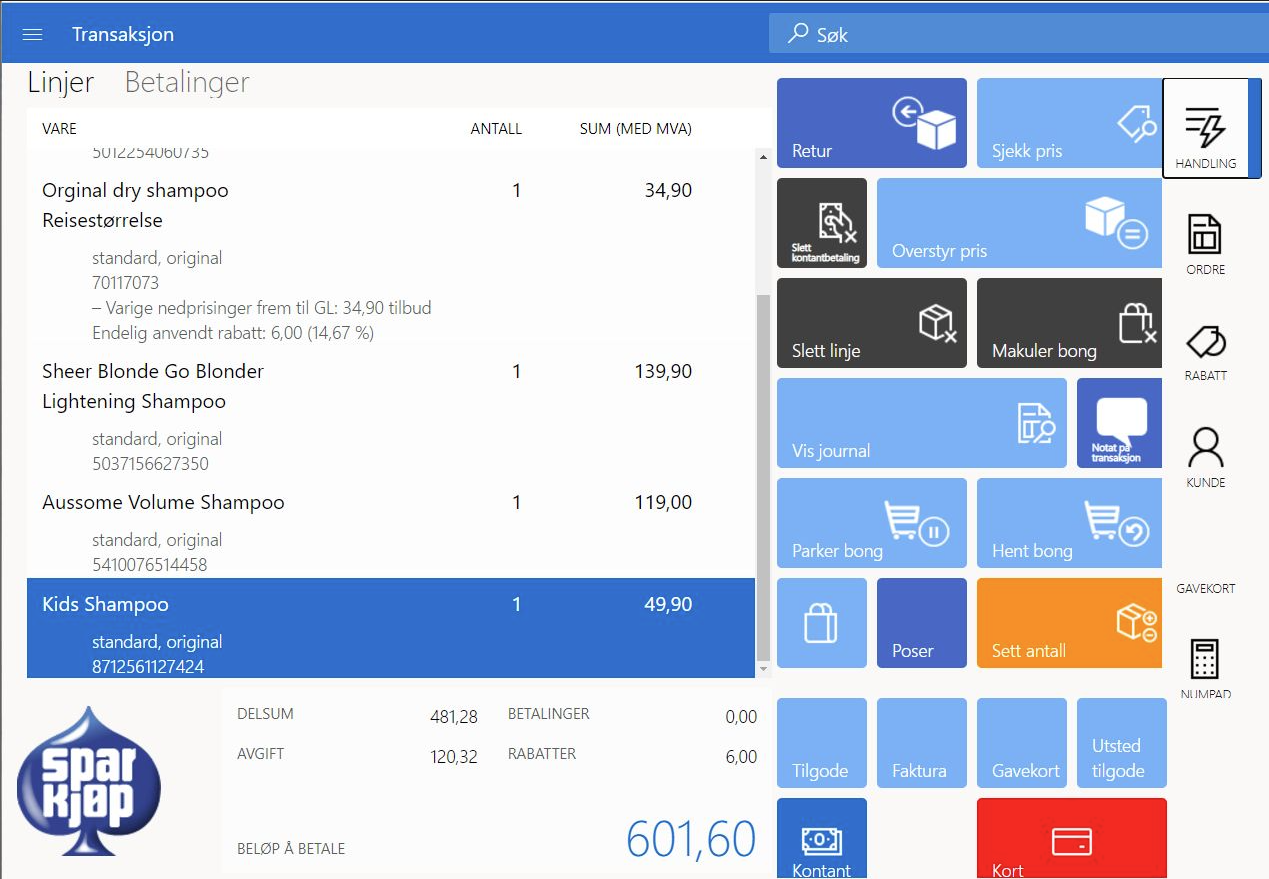 7
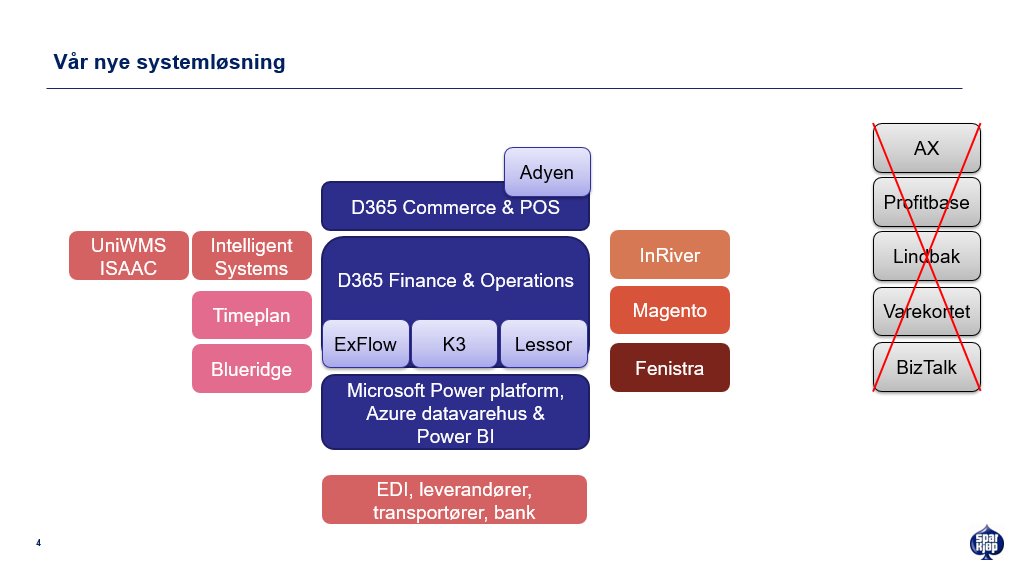 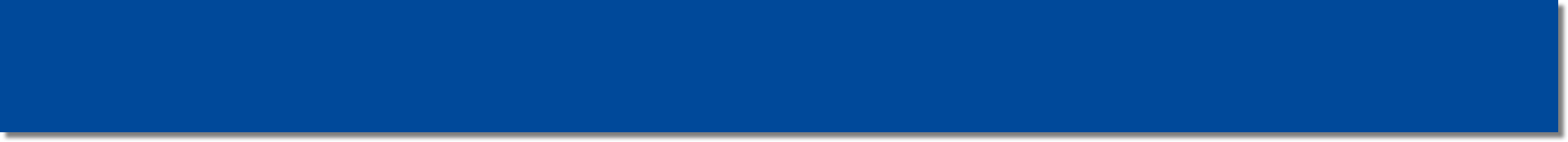 What did we achieve?
A more scalable solution

Application Lifecycle Management
Governance

Facilitates continuous improvements and updates
Support for omnichannel
Support for B2B
New integrated payment solutions

Fewer customizations 

Improved control over master data

Better process support across the organization
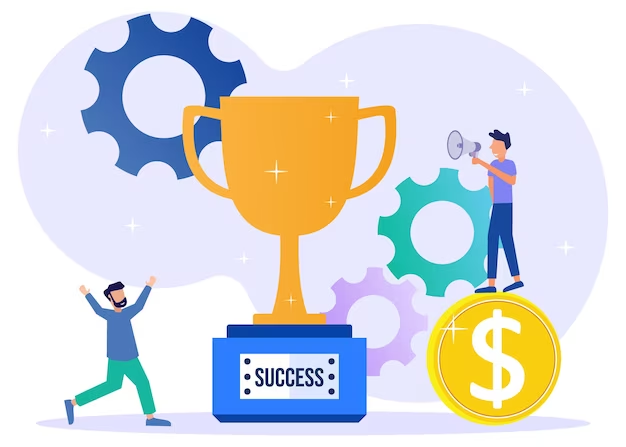 8
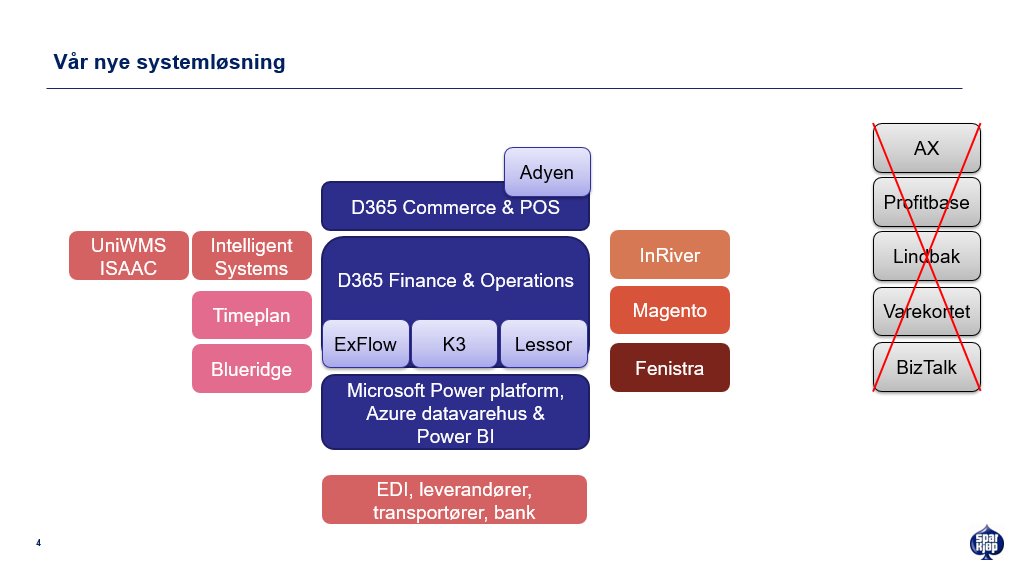 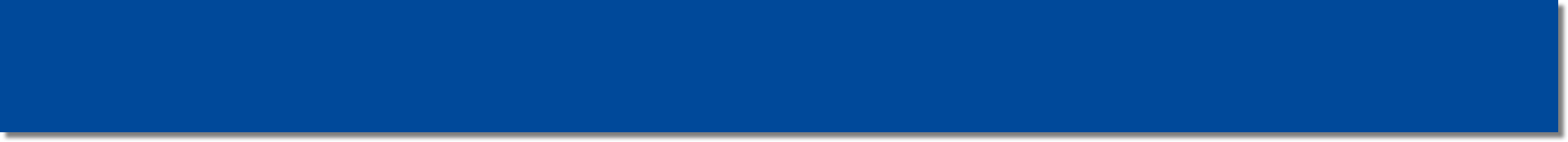 Some advice on the way
Make a plan and stick to it!

Focus on master data and data quality

Do not underestimate the importance of training employees to understand new processes and ways of working

Allocate sufficient time for testing and include robust test scenarios

The solution must be able to adapt to developments in your industry (e.g., new/more payment solutions)

Consider phased implementation and stick to the agreed timeline
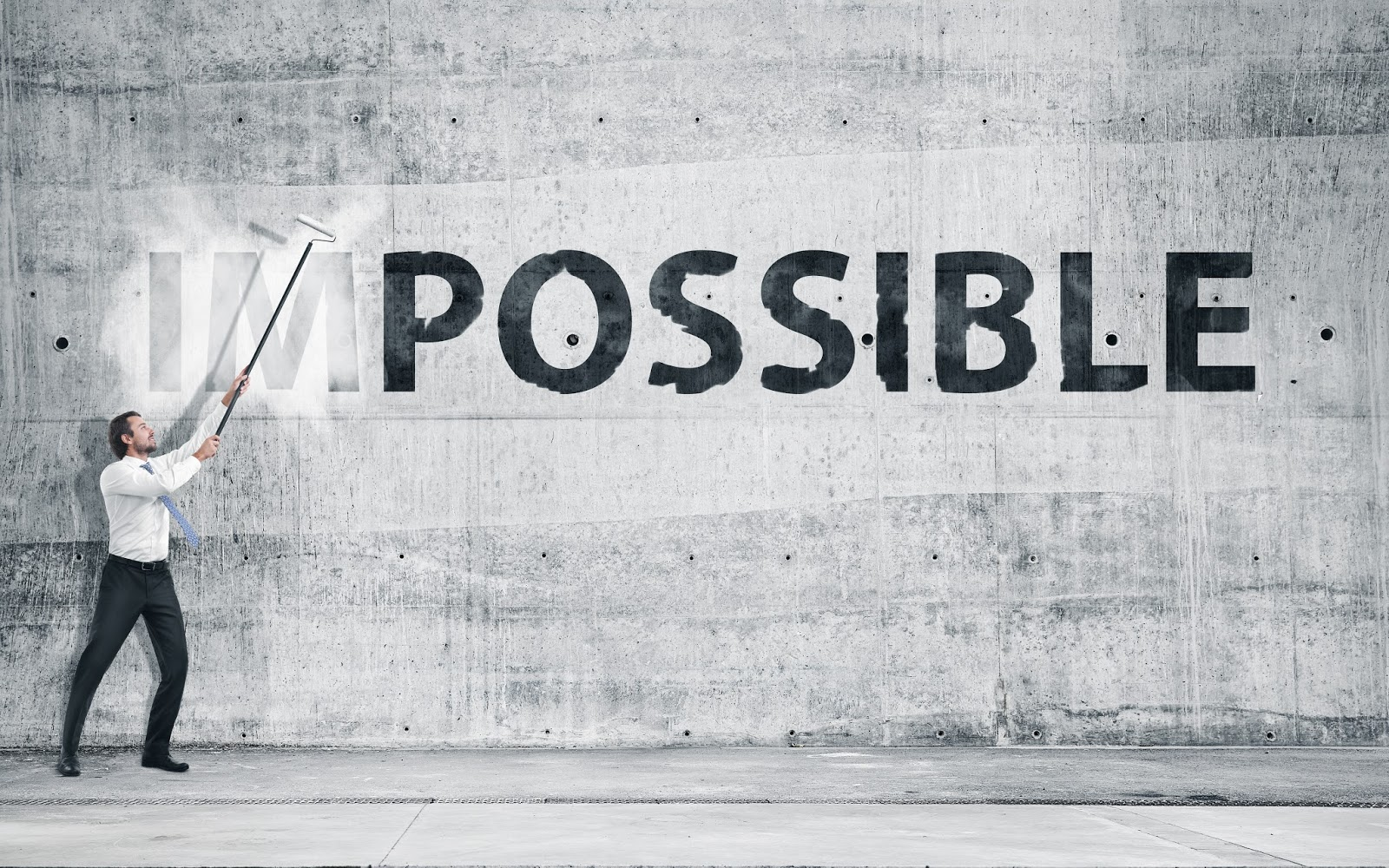 9
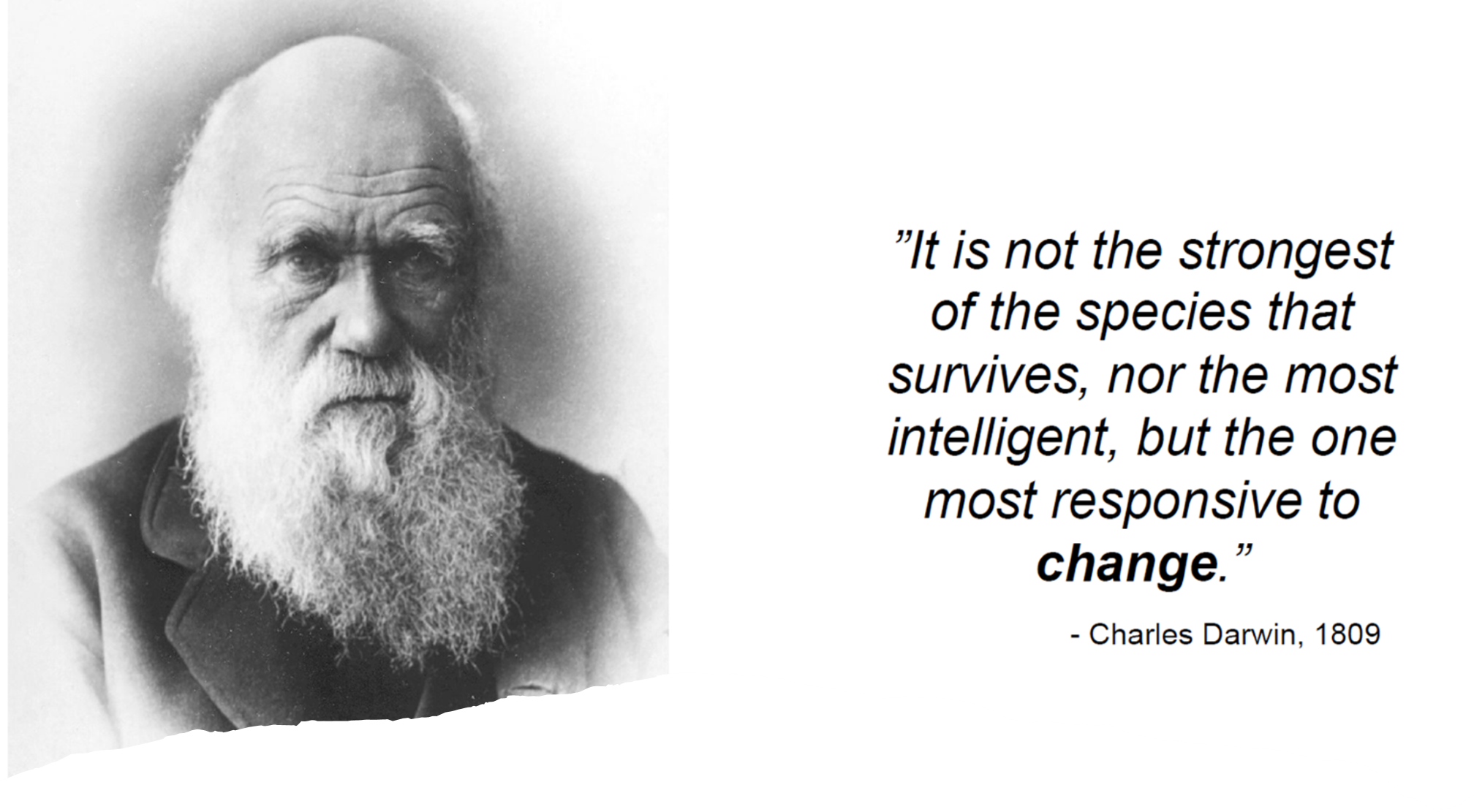 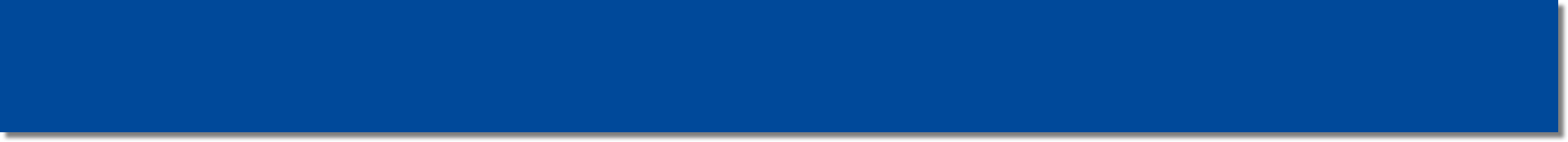 hhhh
Spar Kjøp D365 Nå  (5 min)
Thank you
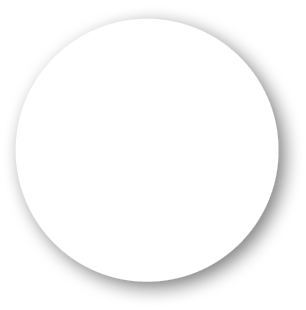 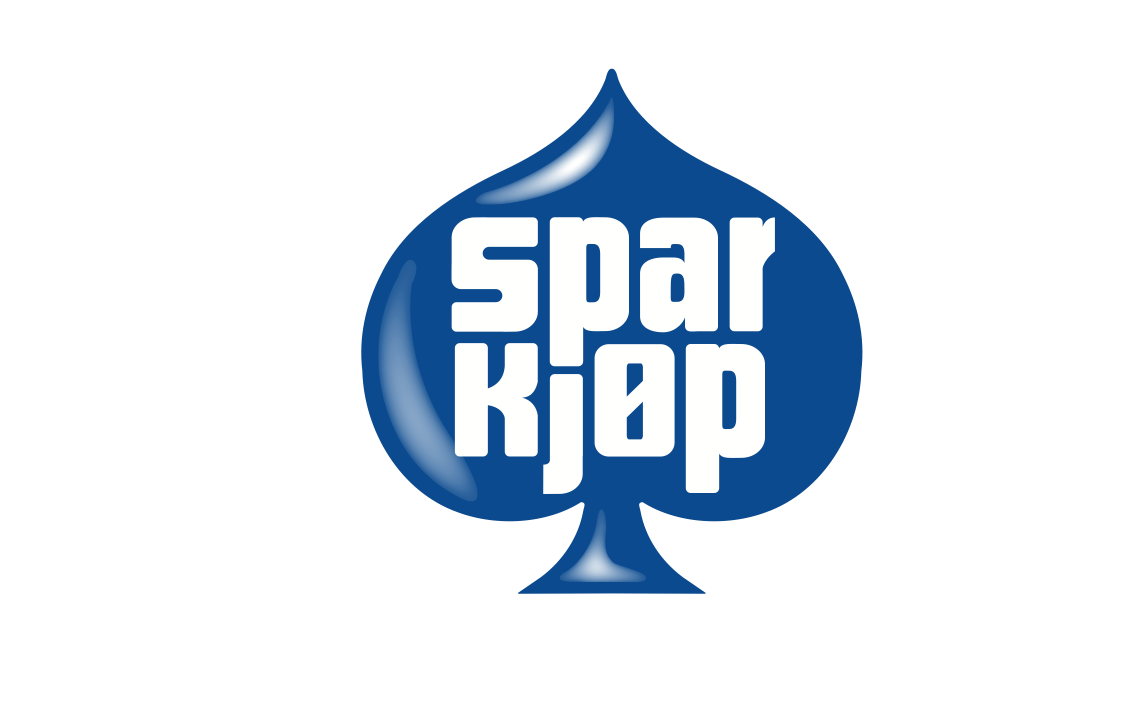 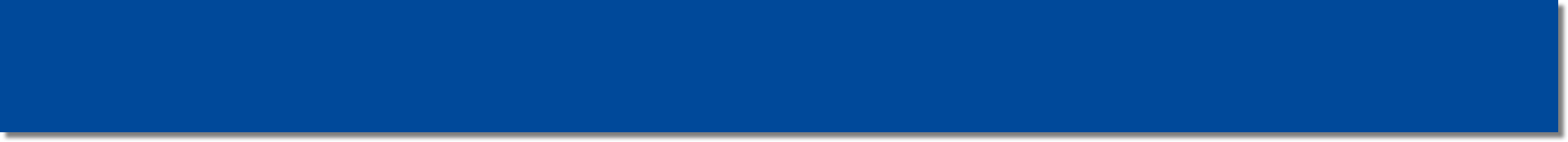 [Speaker Notes: |]